растительноядные
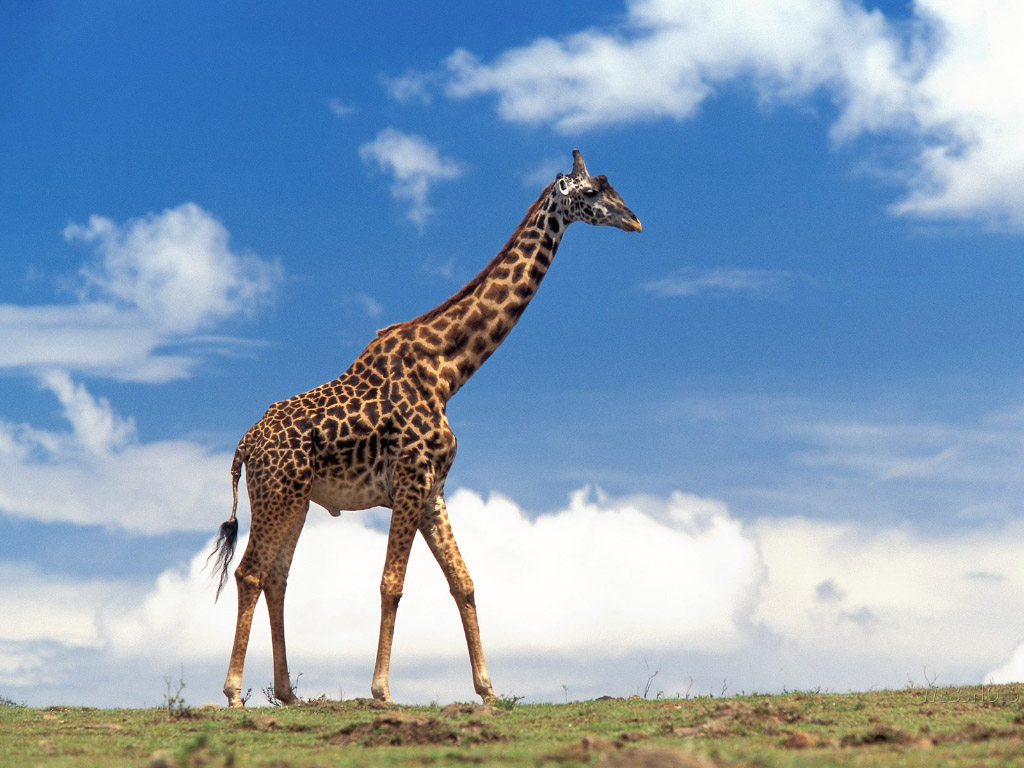 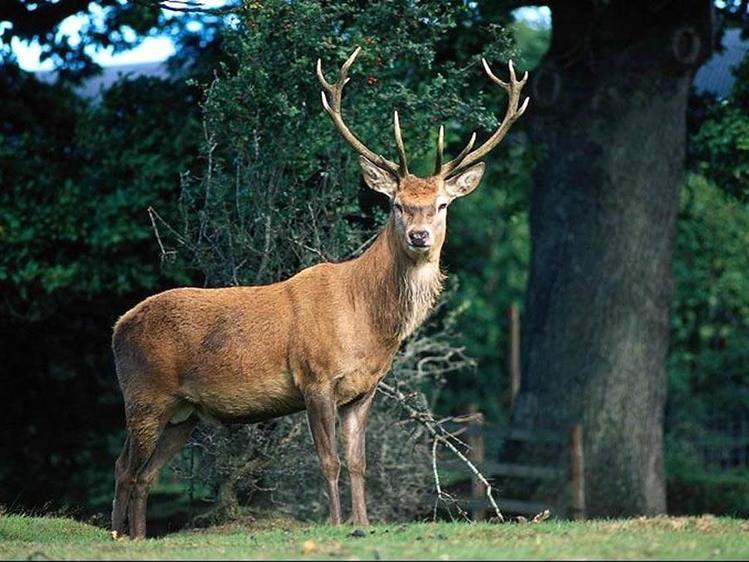 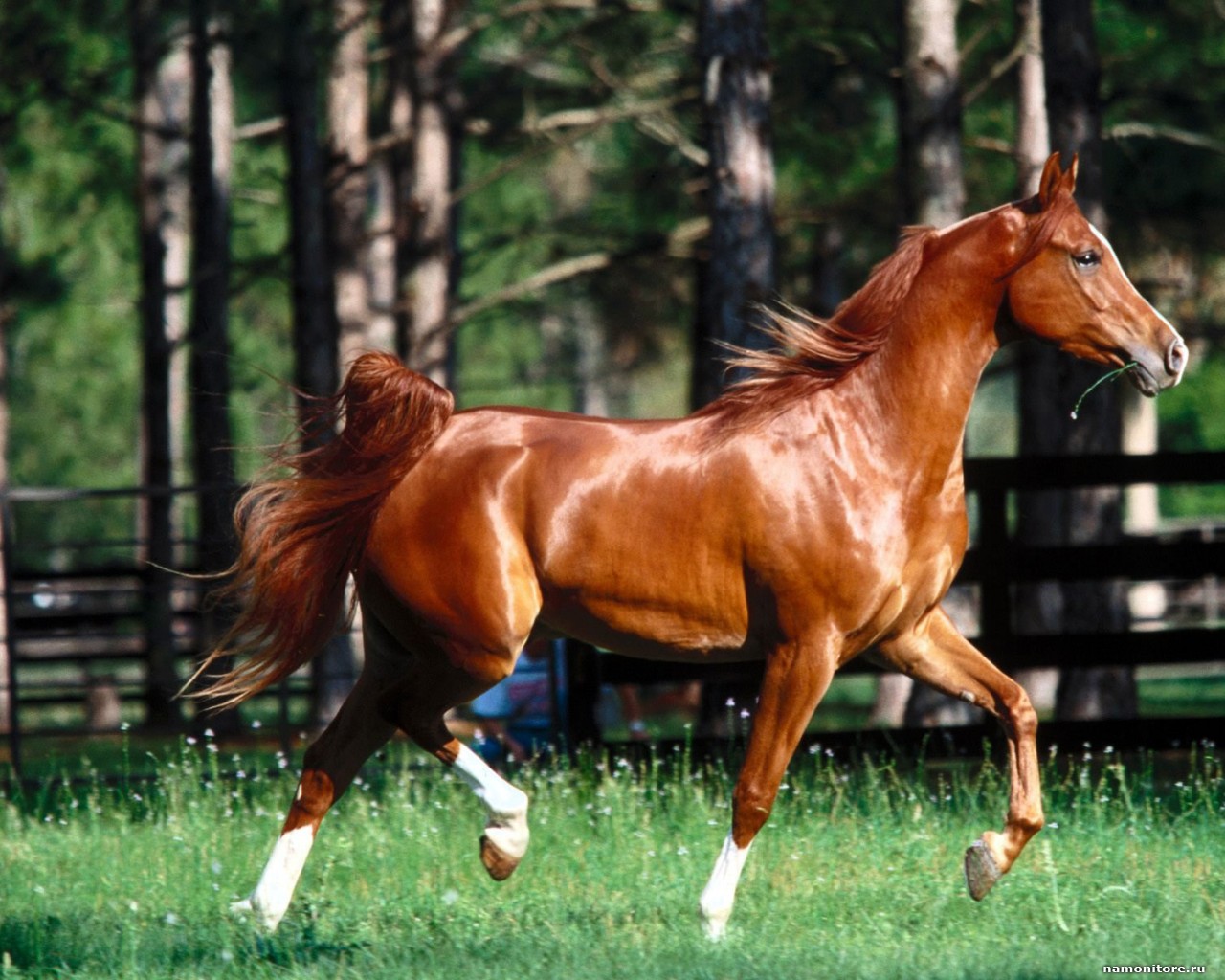 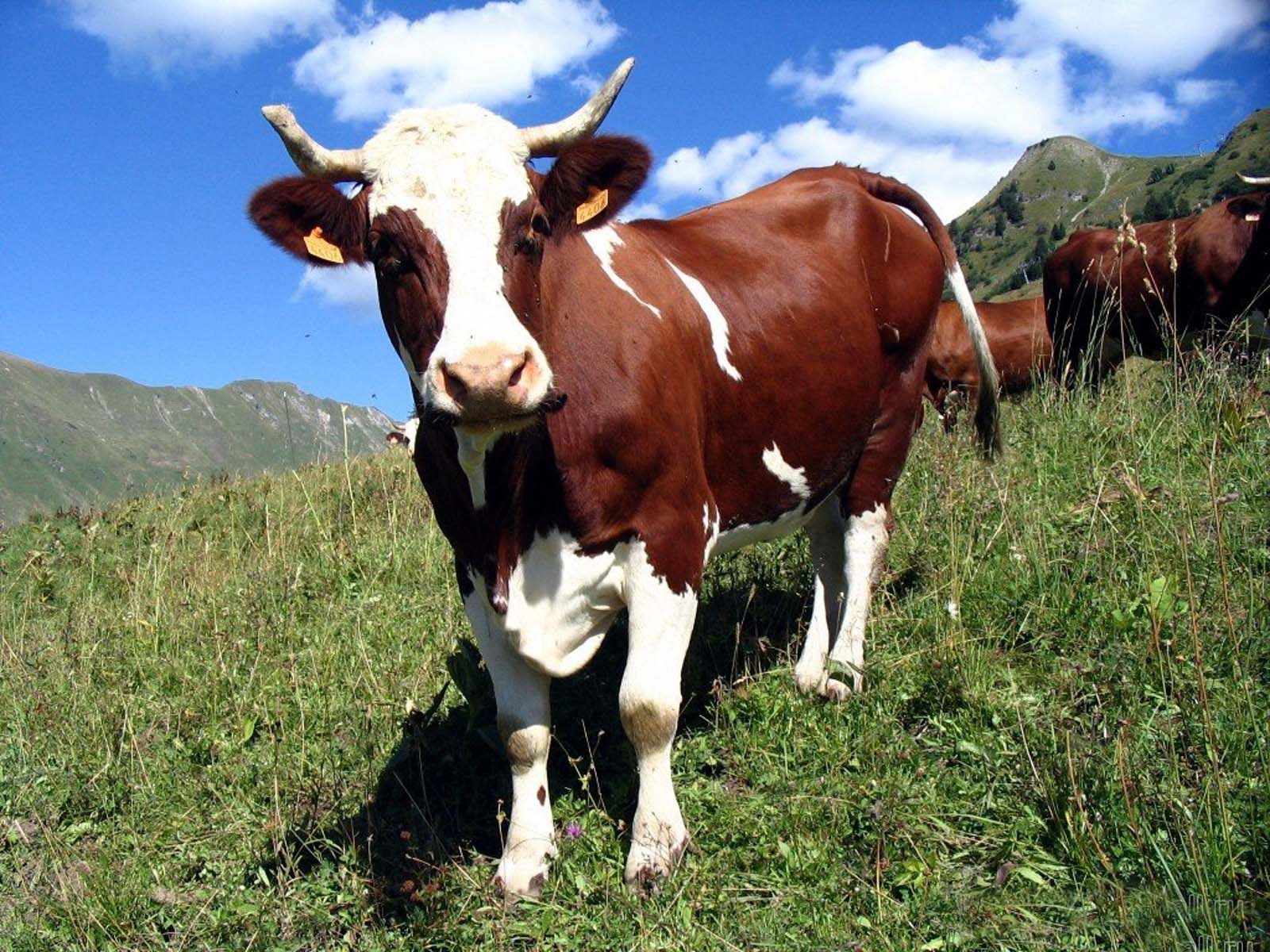 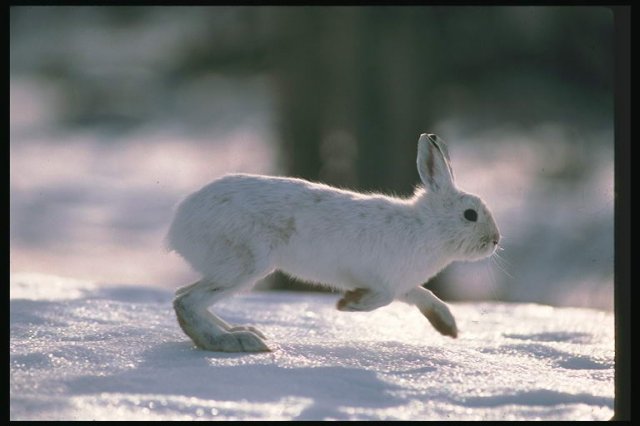 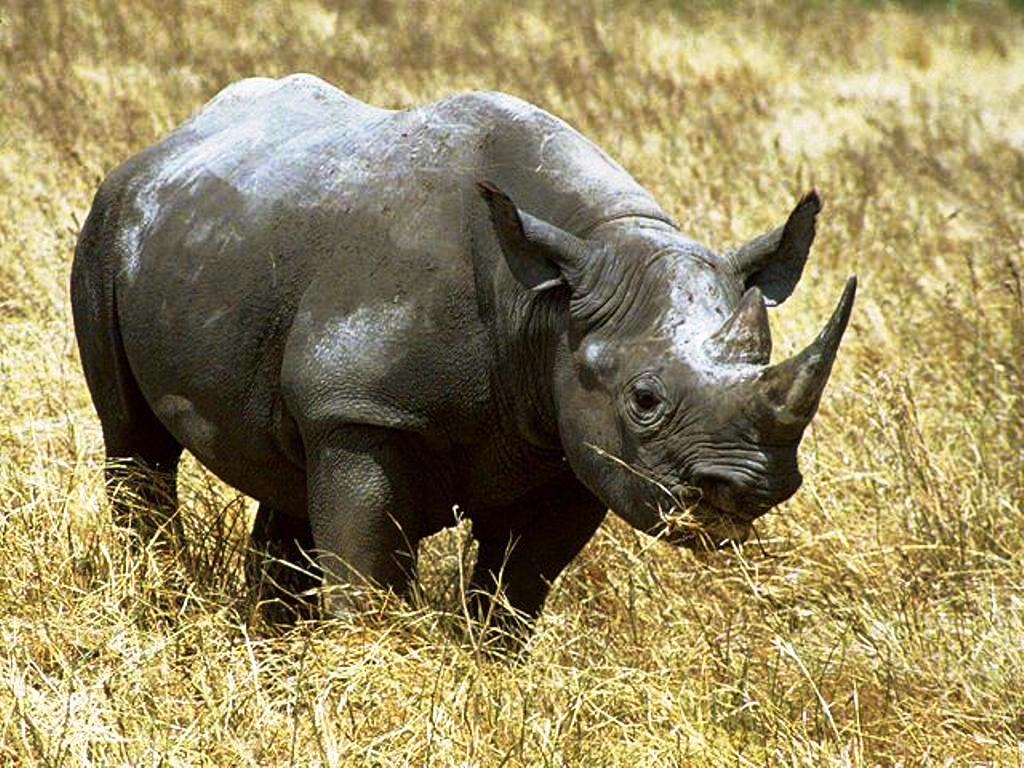 насекомоядные
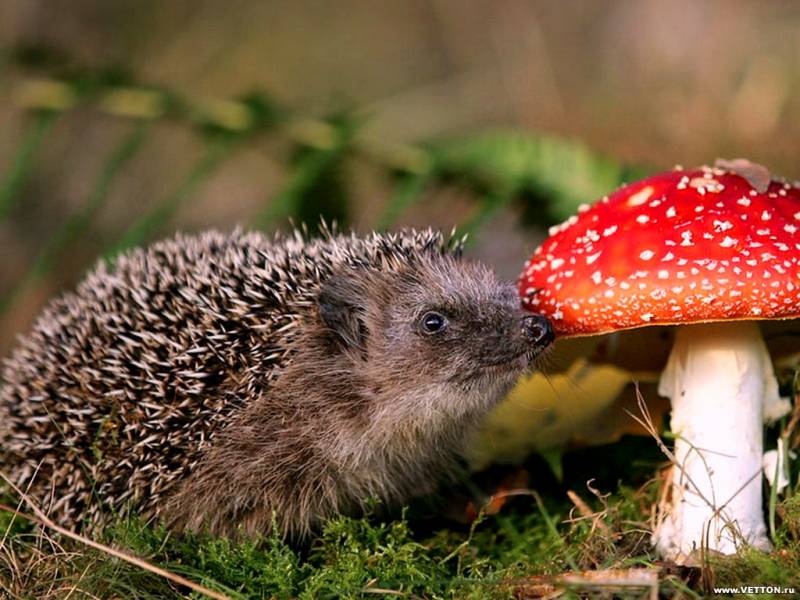 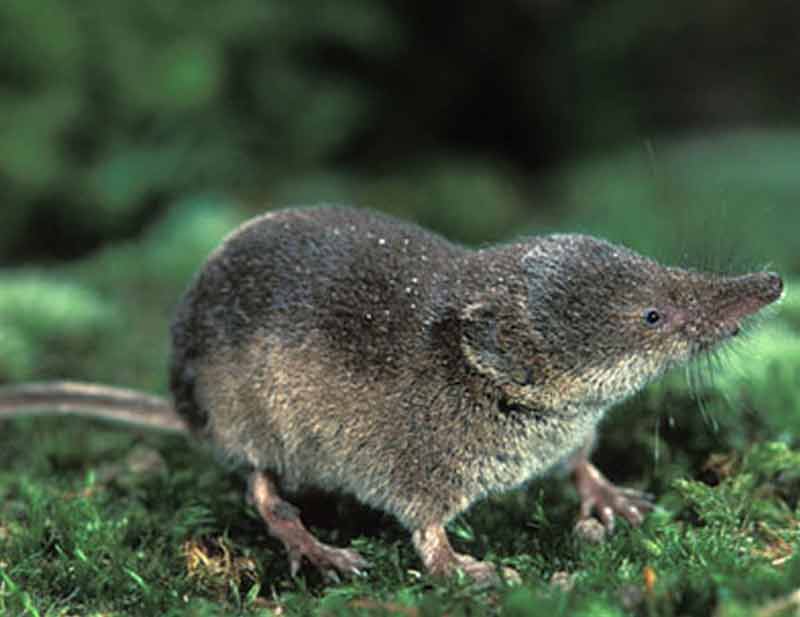 хищники
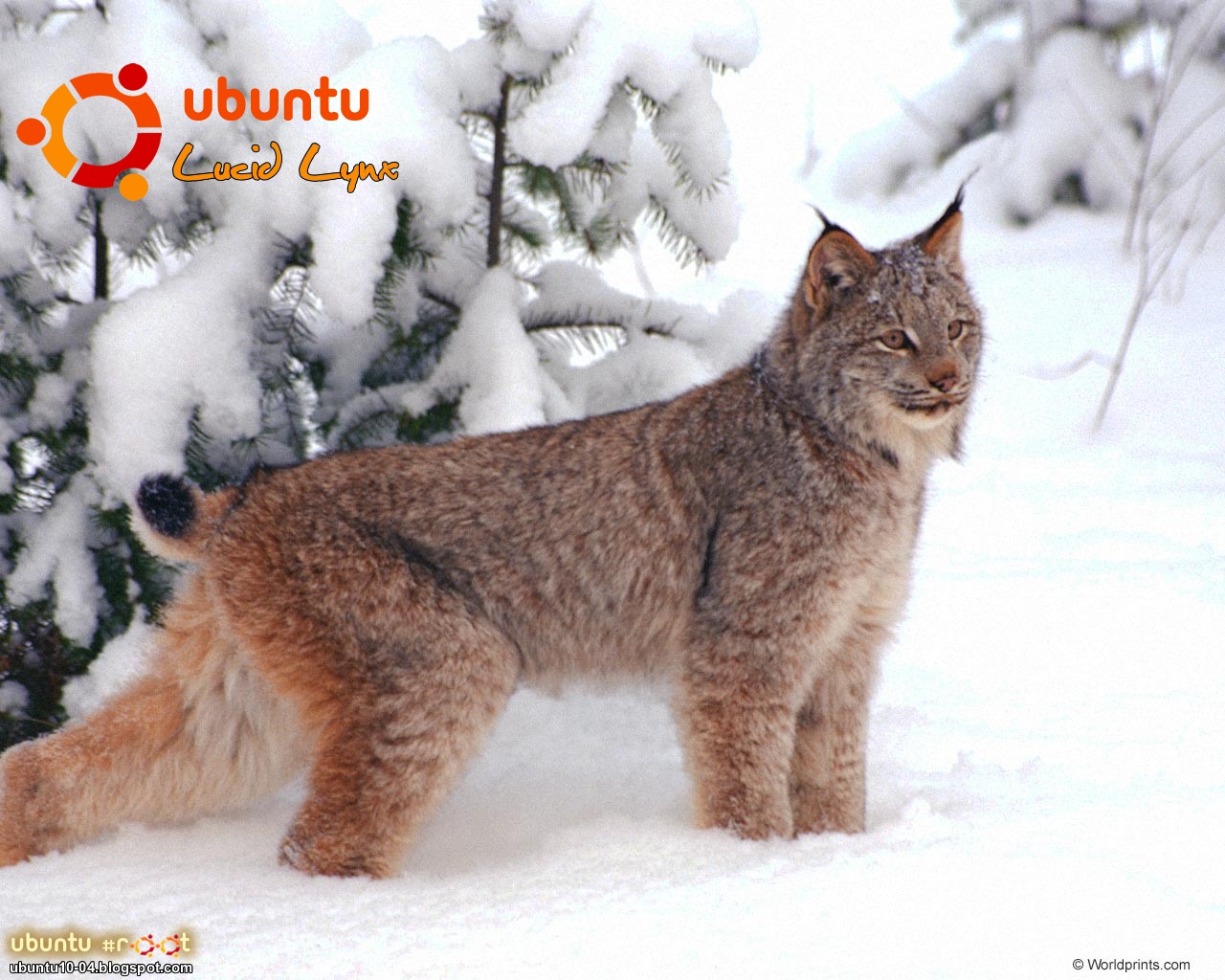 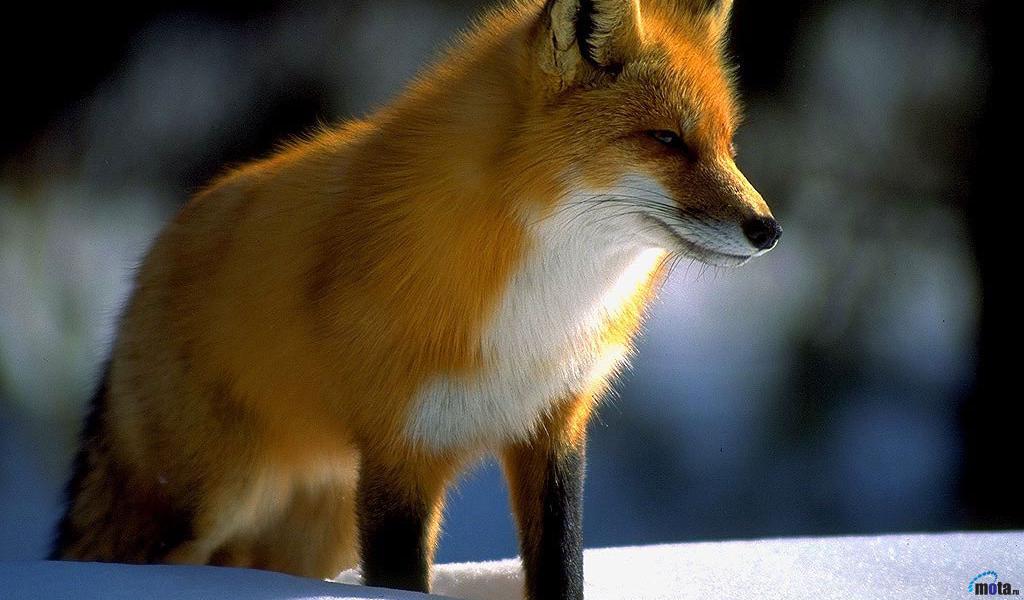 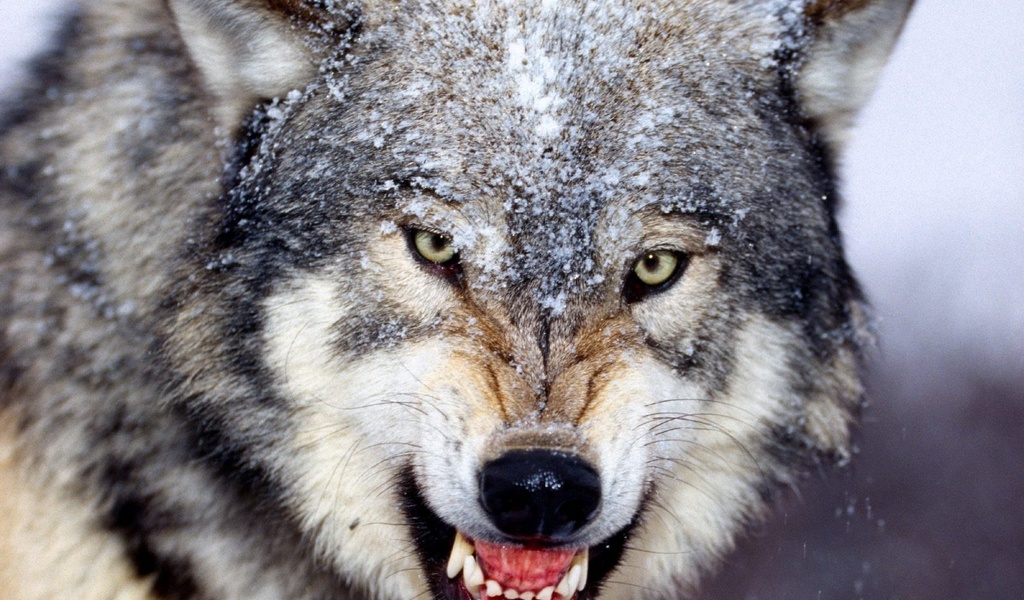 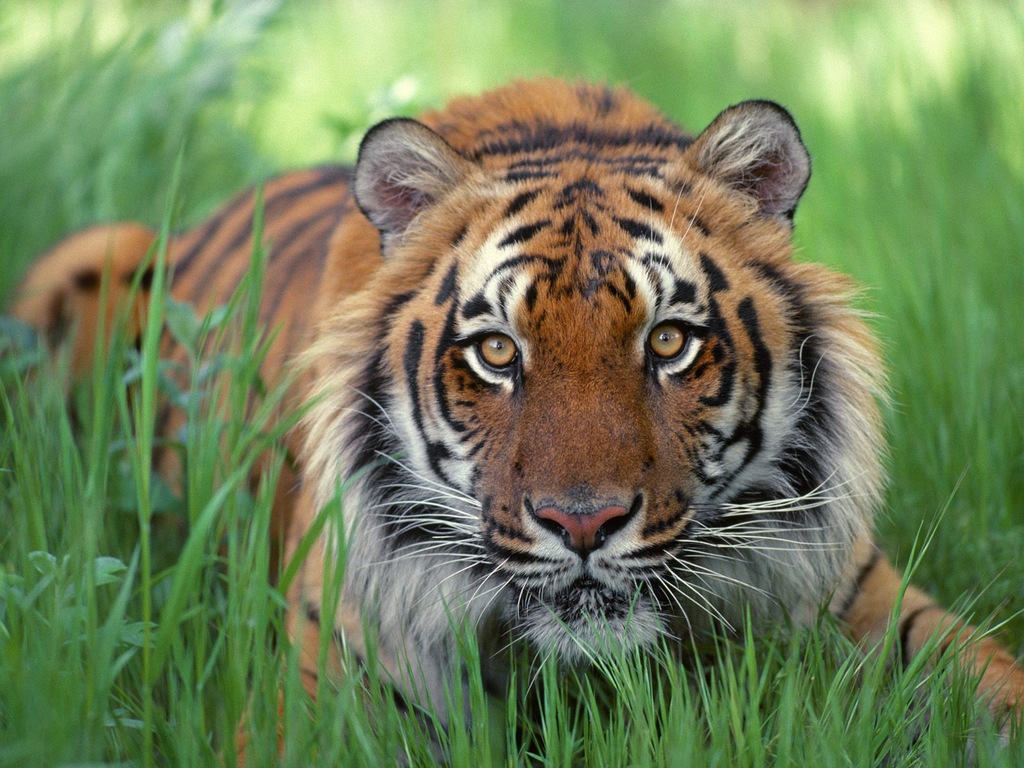 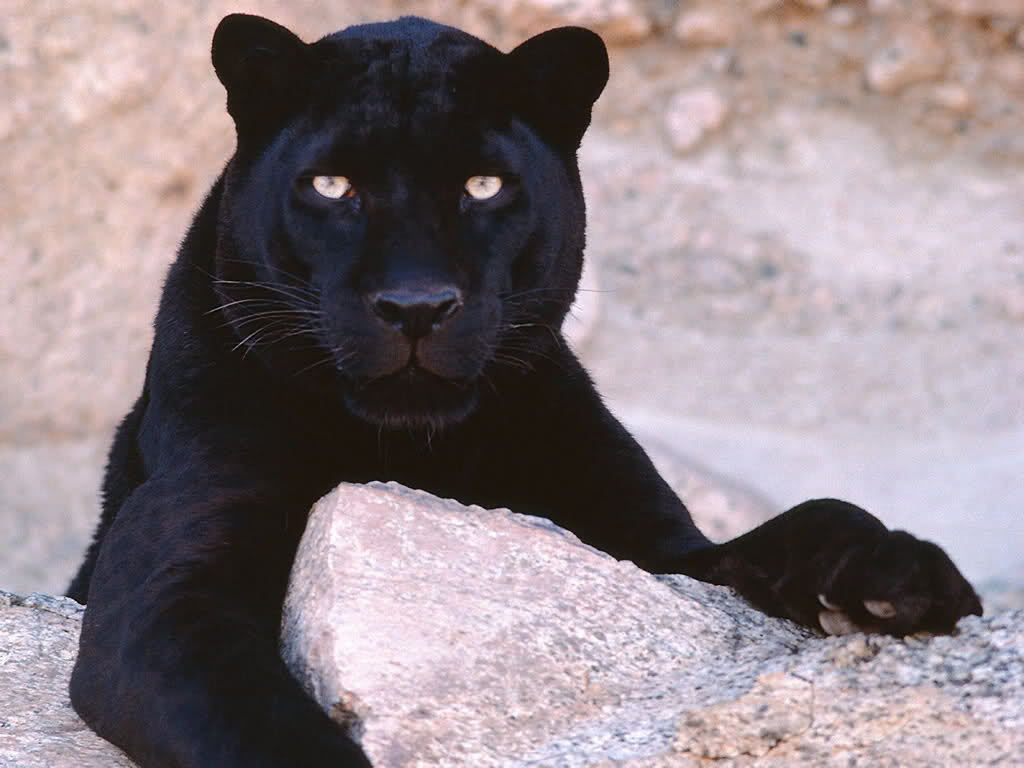 всеядные
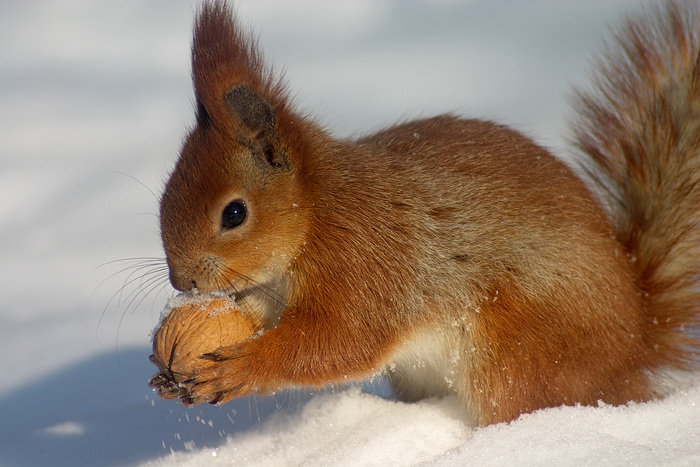 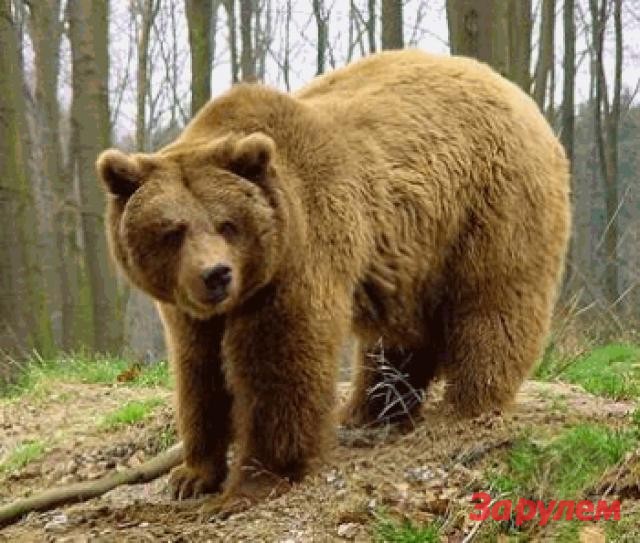 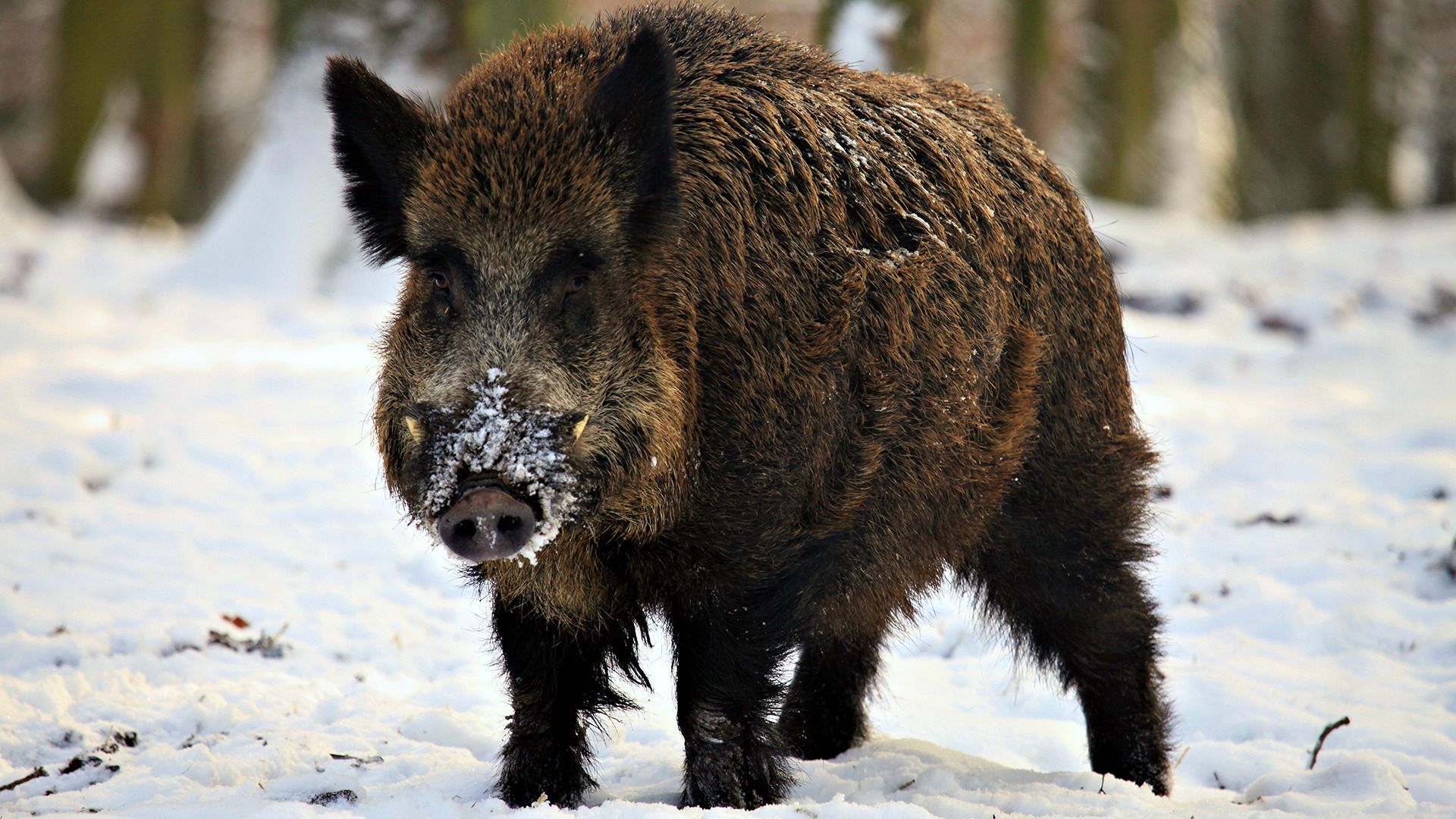 Чем питаются звери?
ЗВЕРИ
ХИЩНИКИ
ВСЕЯДНЫЕ
РАСТИТЕЛЬНОЯДНЫЕ
НАСЕКОМОЯДНЫЕ